Schema for Student Registration System
Student (Id, Name, Addr, Status)
Professor (Id, Name, DeptId)
Course (DeptId, CrsCode, CrsName, Descr)
Transcript (StudId, CrsCode, Semester, Grade)
Teaching (ProfId, CrsCode, Semester)
Department (DeptId, Name)
1
Query Sublanguage of SQL
SELECT  C.CrsName
FROM  Course C
WHERE  C.DeptId = ‘CS’
Tuple variable  C ranges over rows of Course.
Evaluation strategy:
FROM clause produces Cartesian product of listed tables
WHERE clause assigns rows to C in sequence and produces table containing only rows satisfying condition
SELECT clause retains listed columns
Equivalent to:  CrsNameDeptId=‘CS’(Course)
2
Join Queries
SELECT  C.CrsName
FROM  Course C, Teaching T
WHERE  C.CrsCode=T.CrsCode AND T.Semester=‘S2000’
List CS courses taught in S2000
Tuple variables clarify meaning.
Join condition “C.CrsCode=T.CrsCode”
 relates facts to each other
Selection condition “ T.Semester=‘S2000’ ” 
 eliminates irrelevant rows
Equivalent (using natural join) to:
CrsName(Course
Semester=‘S2000’ (Teaching) )
CrsName (Sem=‘S2000’ (Course           Teaching) )
3
Correspondence Between SQL and Relational Algebra
SELECT   C.CrsName
FROM   Course C, Teaching T
WHERE   C.CrsCode = T.CrsCode  AND  T.Semester = ‘S2000’
Also equivalent to:
CrsName C_CrsCode=T_CrsCode AND Semester=‘S2000’
       (Course [C_CrsCode, DeptId, CrsName, Desc] 
              Teaching [ProfId, T_CrsCode, Semester])
This is the simplest evaluation algorithm for SELECT.
 Relational algebra expressions are procedural.
 Which of the two equivalent expressions is more easily evaluated?
4
Self-join Queries
Find Ids of all professors who taught at least two courses in the same semester:
SELECT  T1.ProfId
FROM  Teaching T1, Teaching T2
WHERE  T1.ProfId = T2.ProfId 
     AND  T1.Semester = T2.Semester 
     AND  T1.CrsCode <> T2.CrsCode
Tuple variables are essential in this query!
Equivalent to:
 ProfId (T1.CrsCodeT2.CrsCode(Teaching[ProfId, T1.CrsCode, Semester]
                                           Teaching[ProfId, T2.CrsCode, Semester]))
5
Duplicates
Duplicate rows not allowed in a relation
However, duplicate elimination from query result is costly and not done by default; must be explicitly requested:
SELECT DISTINCT …..
FROM …..
6
Use of Expressions
Equality and comparison operators apply to strings (based on lexical ordering)
WHERE S.Name < ‘P’
Concatenate operator applies to strings
WHERE S.Name || ‘--’ || S.Address = ….
Expressions can also be used in SELECT clause:
SELECT  S.Name || ‘--’ || S.Address AS NmAdd
FROM  Student S
7
Set Operators
SQL provides UNION, EXCEPT (set difference), and INTERSECT  for union compatible tables
Example:  Find all professors in the CS Department and all professors that have taught CS courses
(SELECT   P.Name
 FROM   Professor P, Teaching T
 WHERE  P.Id=T.ProfId AND T.CrsCode LIKE ‘CS%’)
UNION
(SELECT  P.Name
 FROM  Professor P
 WHERE  P.DeptId = ‘CS’)
8
[Speaker Notes: % -- 0 or more characters
_  -- 1 single character]
Nested Queries
List all courses that were not taught in S2000
SELECT C.CrsName
FROM Course C
WHERE C.CrsCode  NOT IN
      (SELECT T.CrsCode      --subquery
        FROM Teaching T
        WHERE T.Sem = ‘S2000’)
Evaluation strategy:  subquery evaluated once to
produces set of courses  taught in S2000.  Each row
(as C) tested against this set.
9
Correlated Nested Queries
Output a row <prof, dept> if prof  has taught a course
 in dept.
SELECT  P.Name, D.Name                    --outer query
   FROM Professor P, Department D
   WHERE  P.Id  IN
                -- set of  all ProfId’s who have taught a course in D.DeptId
(SELECT T.ProfId                            --subquery
 FROM Teaching T, Course C
 WHERE T.CrsCode=C.CrsCode  AND 
                C.DeptId=D.DeptId        --correlation
)
10
Correlated Nested Queries (con’t)
Tuple variables T and C are local to subquery
Tuple variables P and D are global to subquery
Correlation: subquery  uses a global variable, D
The value of D.DeptId  parameterizes an evaluation of the subquery
Subquery must (at least) be  re-evaluated for each distinct value of D.DeptId

Correlated queries can be expensive to evaluate
11
Division in SQL
Query type: Find the subset of items in one set that are related to all items in another set
Example: Find professors who taught courses in all departments
Why does this involve division?
ProfId       DeptId
DeptId
Contains row
<p,d> if professor
p taught a
course in 
department d
All department Ids
ProfId,DeptId(Teaching       Course)  /  DeptId(Department)
12
Division in SQL
Strategy for implementing division in SQL: 
Find set, A, of all departments in which a particular professor, p, has taught a course
Find set, B, of all departments 
Output p if A  B, or, equivalently, if B–A is empty
13
Division – SQL Solution
SELECT  P.Id
FROM  Professor P
WHERE NOT EXISTS
    (SELECT  D.DeptId            -- set B of all dept Ids
      FROM  Department D
            EXCEPT
     SELECT  C.DeptId             -- set A of dept Ids of depts in 
                                                 -- which P taught a course 
      FROM  Teaching T, Course C
      WHERE  T.ProfId=P.Id      -- global variable
                AND  T.CrsCode=C.CrsCode)
ProfId,DeptId(Teaching       Course)  /  DeptId(Department)
14
Aggregates
Functions that operate on sets:
COUNT, SUM, AVG, MAX, MIN
Produce numbers (not tables)
Not part of relational algebra (but not hard to add)
SELECT COUNT(*)
FROM  Professor P
SELECT MAX (Salary)
FROM  Employee E
15
Aggregates (cont’d)
Count the number of courses taught in S2000
SELECT COUNT (T.CrsCode)
FROM Teaching T
WHERE  T.Semester = ‘S2000’
But if multiple sections of same course 
are taught, use:
SELECT COUNT (DISTINCT T.CrsCode)
FROM Teaching T
WHERE  T.Semester = ‘S2000’
16
Grouping
But how do we compute the number of courses taught in S2000 per professor?
Strategy 1:  Fire off a separate query for each professor:
			SELECT   COUNT(T.CrsCode)
			FROM    Teaching T
			WHERE  T.Semester = ‘S2000’ AND T.ProfId = 123456789
Cumbersome
What if the number of professors changes?  Add another query?
Strategy 2:  define a special grouping operator:
			SELECT     T.ProfId,  COUNT(T.CrsCode)
			FROM       Teaching  T
			WHERE      T.Semester = ‘S2000’
			GROUP BY  T.ProfId
17
GROUP BY
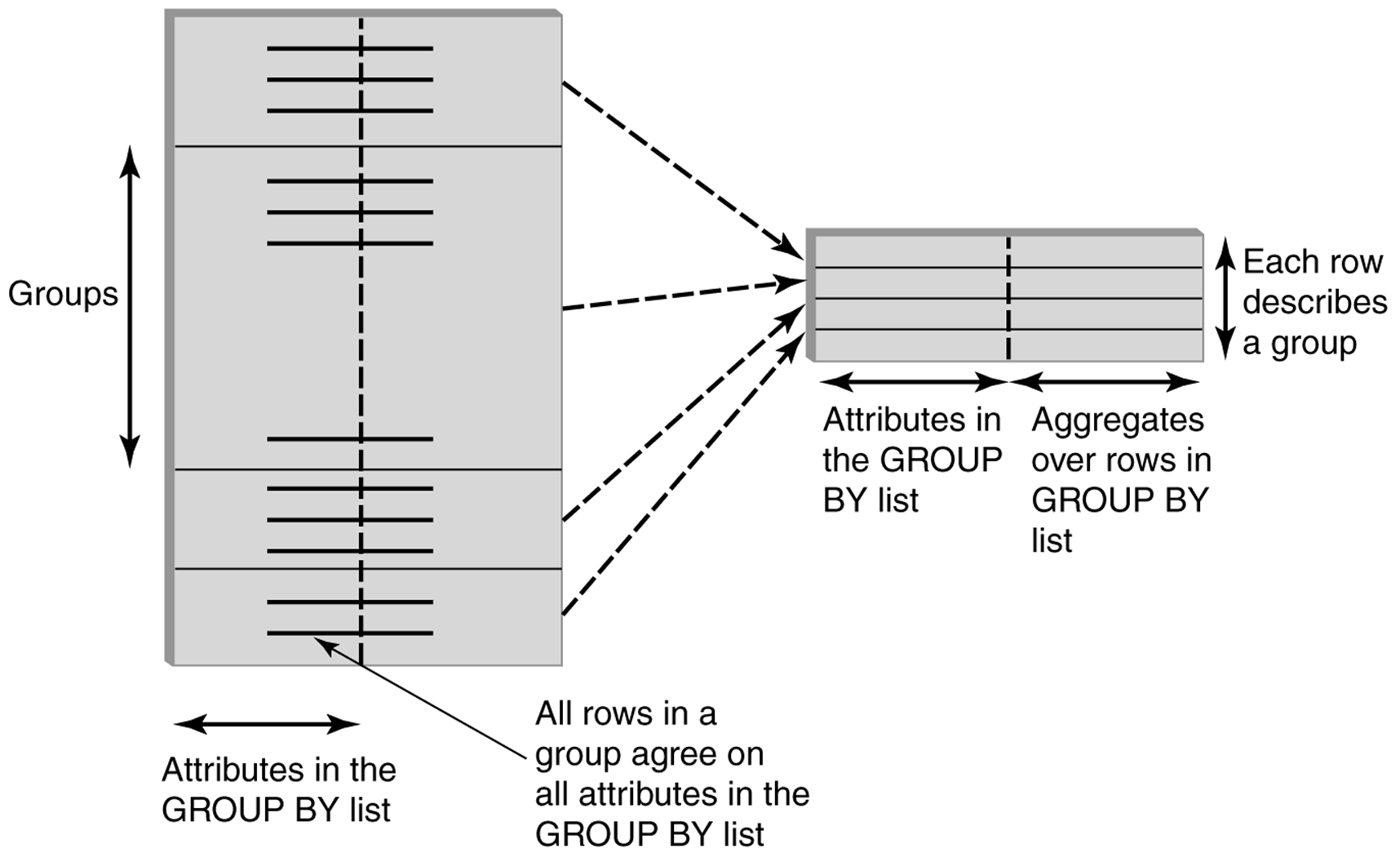 18
GROUP BY - Example
Transcript
Attributes: 
   –student’s Id
   –avg grade
   –number of courses
1234
1234
1234
1234
1234  3.3  4
SELECT T.StudId, AVG(T.Grade), COUNT (*)
FROM Transcript T
GROUP BY T.StudId
19
HAVING Clause
Eliminates unwanted groups (analogous to WHERE clause, but works on groups instead of individual tuples)
HAVING condition is constructed from attributes of GROUP BY list and aggregates on attributes not in that list
SELECT  T.StudId, 
              AVG(T.Grade)  AS  CumGpa, 
              COUNT (*)  AS  NumCrs
FROM   Transcript  T
WHERE   T.CrsCode  LIKE  ‘CS%’
GROUP BY  T.StudId
HAVING  AVG (T.Grade) > 3.5
20
Evaluation of GroupBy with Having
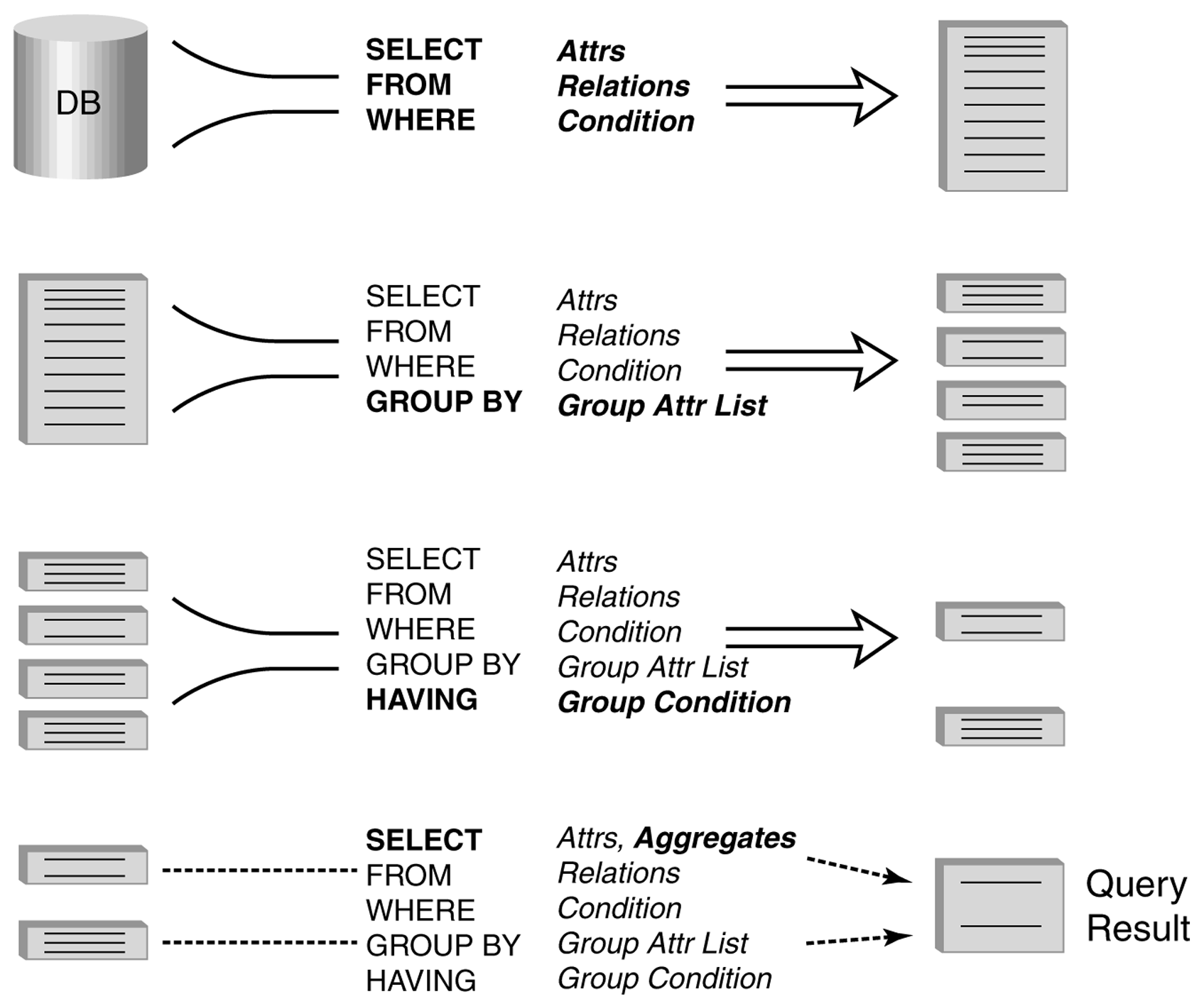 21
Example
Output the name and address of all seniors on the Dean’s List
SELECT  S.Id, S.Name
FROM    Student S, Transcript T
WHERE  S.Id = T.StudId  AND  S.Status = ‘senior’

GROUP BY 


HAVING AVG (T.Grade) > 3.5  AND  SUM (T.Credit) > 90
S.Id                 -- wrong
S.Id, S.Name   -- right
Every attribute that occurs in SELECT clause must also occur in GROUP BY  or it must be an aggregate. S.Name does not.
22
Aggregates: Proper and Improper Usage
SELECT COUNT (T.CrsCode), T. ProfId
                  – makes no sense (in the absence of
                       GROUP BY clause)
SELECT COUNT (*), AVG (T.Grade)
                   – but this is OK
WHERE  T.Grade > COUNT (SELECT ….)
                   – aggregate cannot be applied to result 
                         of  SELECT statement
23
ORDER BY Clause
Causes rows to be output in a specified order
SELECT  T.StudId, COUNT (*) AS NumCrs, 
              AVG(T.Grade) AS CumGpa
FROM   Transcript T
WHERE  T.CrsCode LIKE ‘CS%’
GROUP BY  T.StudId
HAVING  AVG (T.Grade) > 3.5
ORDER BY  DESC  CumGpa,  ASC StudId
Descending
Ascending
24
Query Evaluation with GROUP BY, HAVING, ORDER BY
Evaluate FROM: produces Cartesian product, A, of tables in FROM list
Evaluate WHERE: produces table, B, consisting  of rows of A that satisfy WHERE condition
Evaluate GROUP BY: partitions B into groups that agree on attribute values in GROUP BY list
Evaluate HAVING: eliminates groups in B that do not satisfy HAVING condition
Evaluate SELECT: produces table C containing a row for each group. Attributes in SELECT list limited to those in GROUP BY list and aggregates over group
Evaluate ORDER BY: orders rows of C
A s   b e f o r e
25